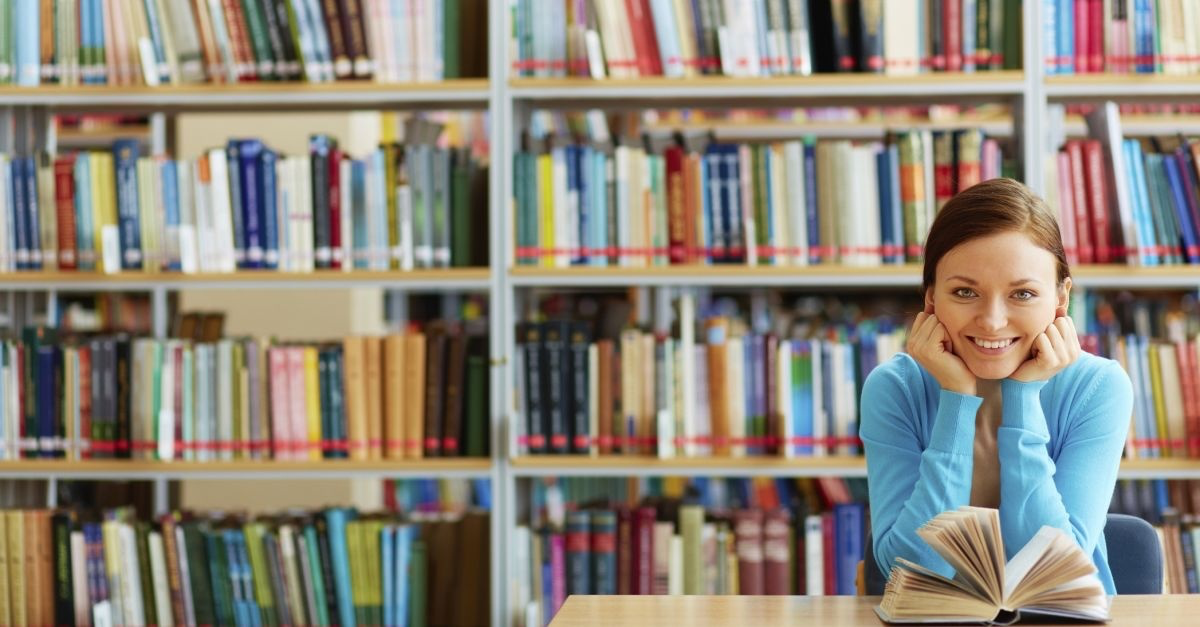 Growing at School
A back-to-school lesson from Luke 2:52
Jesus increased in WISDOM
So, whether you eat or drink, or whatever you do, do all to the glory of God.  1 Corinthians 10:31
Whatever you do, work heartily, as for the Lord and not for men, knowing that from the Lord you will receive the inheritance as your reward. You are serving the Lord Christ.  Colossians 3:23-24
Jesus increased in WISDOM
As for these four youths, God gave them learning and skill in all literature and wisdom, and Daniel had understanding in all visions and dreams.  Daniel 1:17
Luke the beloved physician greets you… Colossians 4:14
Jesus increased in WISDOM
“Yet he is actually not far from each one of us, for “‘In him we live and move and have our being’; as even some of your own poets have said, “‘For we are indeed his offspring.’”  Acts 17:27-28
Jesus increased in WISDOM
“But his master answered him, ‘You wicked and slothful servant! You knew that I reap where I have not sown and gather where I scattered no seed?’”  Matthew 25:26
Jesus increased in STATURE
Jacob's well was there; so Jesus, wearied as he was from his journey, was sitting beside the well.  John 4:6
Jesus increased in STATURE
When they had crossed over, they came to land at Gennesaret and moored to the shore. And when they got out of the boat, the people immediately recognized him and ran about the whole region and began to bring the sick people on their beds to wherever they heard he was. And wherever he came, in villages, cities, or countryside, they laid the sick in the marketplaces and implored him that they might touch even the fringe of his garment. And as many as touched it were made well.  Mark 6:53-56
Jesus increased in STATURE
Or do you not know that your body is a temple of the Holy Spirit within you, whom you have from God? You are not your own, for you were bought with a price. So glorify God in your body.  1 Corinthians 6:19-20
Rather train yourself for godliness; for while bodily training is of some value, godliness is of value in every way, as it holds promise for the present life and also for the life to come.  1 Timothy 4:7-8
Favor with GOD
“My food is to do the will of him who sent me and to accomplish his work.”  John 4:34
“I seek not my own will but the will of him who sent me.”  John 5:30
“I have come down from heaven, not to do my own will but the will of him who sent me.”  John 6:38
Favor with GOD
“No one takes it from me, but I lay it down of my own accord. I have authority to lay it down, and I have authority to take it up again. This charge I have received from my Father.”  John 10:18
Favor with GOD
“For I have not spoken on my own authority, but the Father who sent me has himself given me a commandment—what to say and what to speak. And I know that his commandment is eternal life. What I say, therefore, I say as the Father has told me.”  John 12:49-50
Favor with GOD
I will no longer talk much with you, for the ruler of this world is coming. He has no claim on me, but I do as the Father has commanded me, so that the world may know that I love the Father.  John 14:30-31
If you keep my commandments, you will abide in my love, just as I have kept my Father's commandments and abide in his love.  John 15:10
Favor with MAN
And he went down with them and came to Nazareth and was submissive to them.  Luke 2:51
And day by day, attending the temple together and breaking bread in their homes, they received their food with glad and generous hearts, praising God and having favor with all the people.  Acts 2:46-47
Favor with MAN
Pay to all what is owed to them: taxes to whom taxes are owed, revenue to whom revenue is owed, respect to whom respect is owed, honor to whom honor is owed.  Romans 13:7
Favor with MAN
Show yourself in all respects to be a model of good works, and in your teaching show integrity, dignity, and sound speech that cannot be condemned, so that an opponent may be put to shame, having nothing evil to say about us.  Titus 2:7-8
Favor with MAN
Bondservants are to be submissive to their own masters in everything; they are to be well-pleasing, not argumentative, not pilfering, but showing all good faith, so that in everything they may adorn the doctrine of God our Savior.  Titus 2:9-10
Let no one despise you for your youth, but set the believers an example in speech, in conduct, in love, in faith, in purity.  1 Timothy 4:12
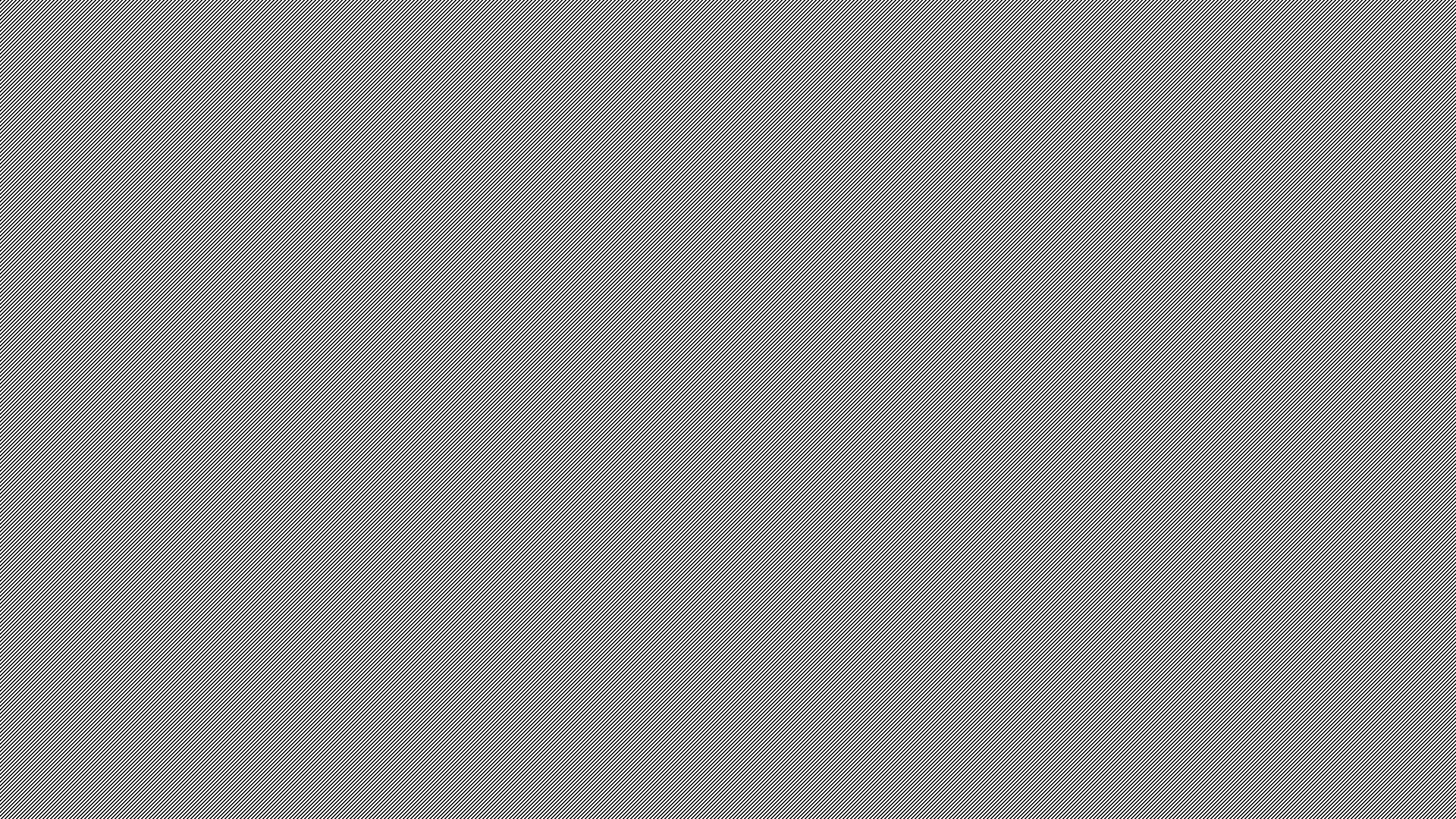 Back to School Goals!
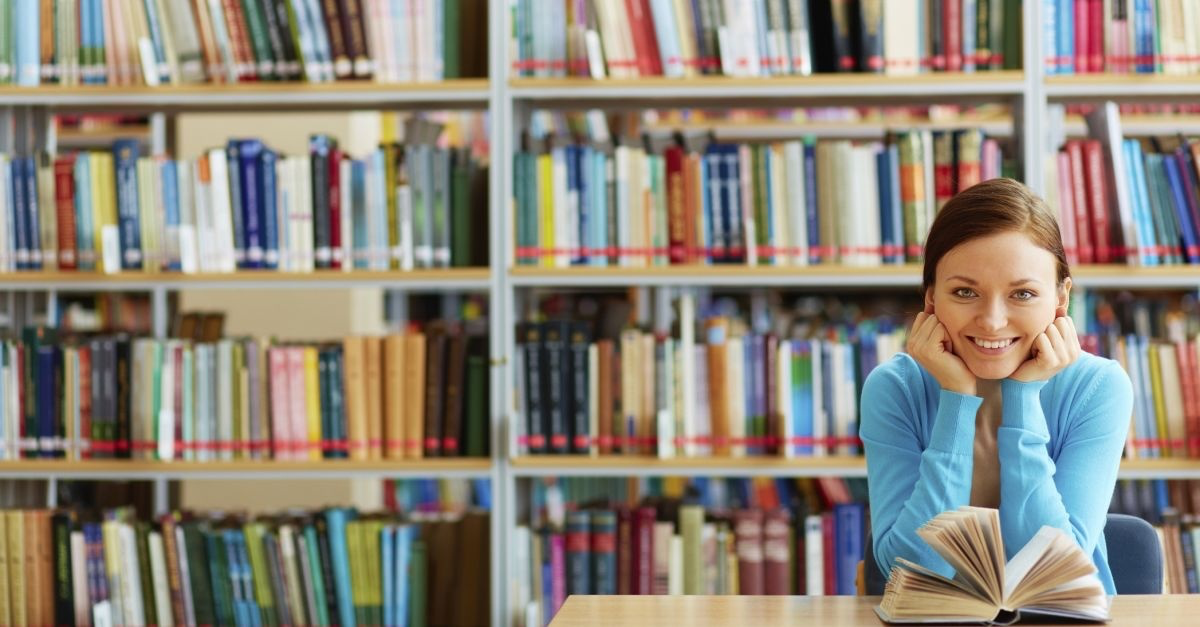 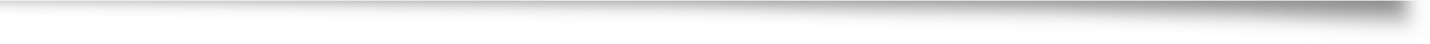 Make a new friend.
Look for an opportunity to evangelize.
Do the best you can.
Keep first things first.